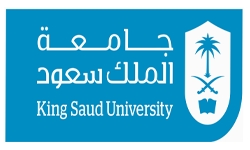 INJURY EPIDEMIOLOGY
Dr. Anas Khan, MHA
Chairman, Department of Emergency Medicine
Objectives
Describe  the concepts of injuries   
Understand how people get injured in daily lives  
Describe important differences between various types of injuries
Understand principles of injury prevention and control
Apply injury epidemiology principles to MVCs
23 February, 2017
Injury Epidemiology
2
Headlines
Injuries: concepts and definitions
Classification of injuries
Magnitude of the problem
Prevention and control efforts
Application to road traffic incidents
23 February, 2017
Injury Epidemiology
3
CONCEPTS & CLASSIFICATIONS
Definitions - Injury
“Acute exposure to agents such as mechanical energy, heat, electricity, chemicals, and ionising radiation interacting with the body in amounts or at rates that exceed the threshold of human tolerance. 
In some cases, injuries result from the sudden lack of essential agents such as oxygen or heat.”

(Source: Gibson, 1961; Haddon, 1963)
23 February, 2017
Injury Epidemiology
5
Definitions - Violence
“The intentional use of physical force or power, threatened or actual, against oneself, another person, or against a group or community, that either results in or has a high likelihood of resulting in injury, death, psychological harm, mal-development or deprivation”
(WHO, 1996)
23 February, 2017
Injury Epidemiology
6
Epidemiological Triad
Host (person) 
Agent (that injures: energy) 
Environment (vector / vehicle  agent / energy)
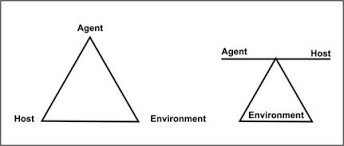 23 February, 2017
Injury Epidemiology
7
Nature of Energy
Mechanical
Thermal / Chemical
Electrical
Asphyxiation
23 February, 2017
Injury Epidemiology
8
Types of Injuries
Intentional: e.g. violence, suicide, homicide, intentional fire-arm injuries..

Non-intentional (accidental): e.g. MVC, fires, falls, poisoning, drowning-asphyxia, burns, sports, accidental fire-arm..
23 February, 2017
Injury Epidemiology
9
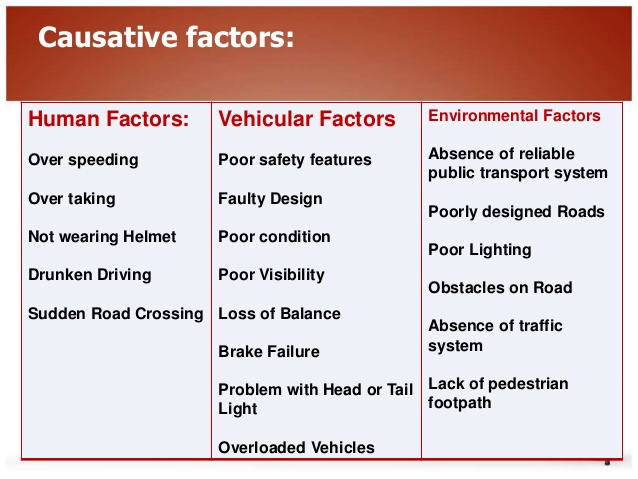 23 February, 2017
Injury Epidemiology
10
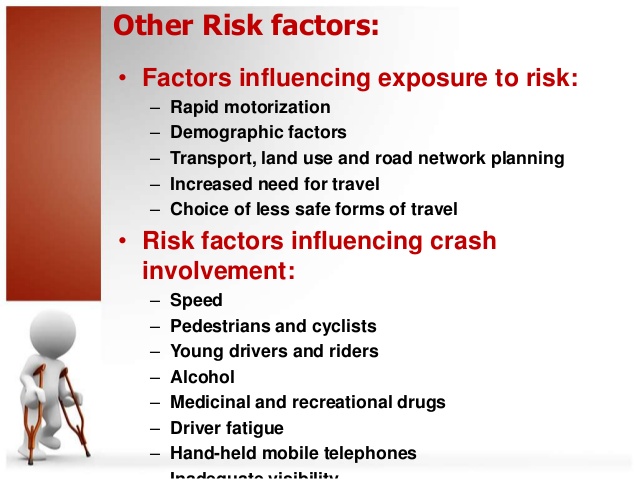 23 February, 2017
Injury Epidemiology
11
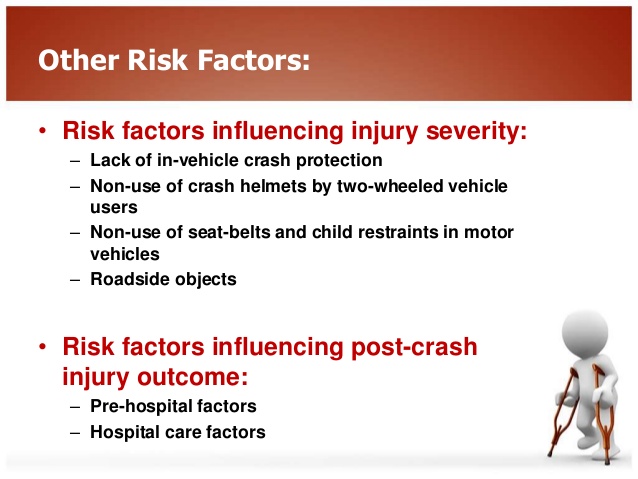 23 February, 2017
Injury Epidemiology
12
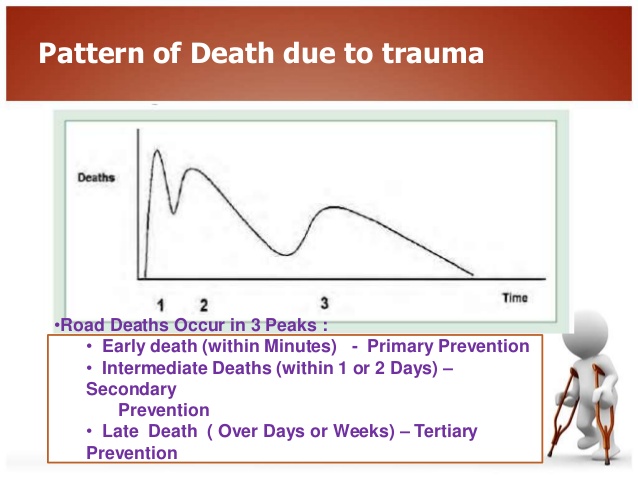 23 February, 2017
Injury Epidemiology
13
Trauma Energy
Stresses: contact with energy sources generates forces counter to the load.
Tension: pulling molecules apart
Compression: pushing molecules together
Shear: from tangential force

Strain: extent of deformation (stresses resultant)
23 February, 2017
Injury Epidemiology
14
MAGNITUDE OF THE PROBLEM
Injury Pyramid
Deaths
Injuries resulting 
in hospitalization
Injuries resulting in ambulatory and emergency treatment
Injuries resulting in treatment in
Primary care settings
Injuries treated by paramedics only
(school nurse, physiotherapist, first aid)
Untreated injuries or injuries which were
not reported
23 February, 2017
Injury Epidemiology
16
Global & Regional Burden
12% of global burden of disease
More than 90% of injury deaths occur in low- and middle-income countries
Leading causes of M&M burden in Eastern Mediterranean Region
Road traffic “incidents” are the leading cause of injury deaths worldwide, which strongly applies to GCC/KSA
23 February, 2017
Injury Epidemiology
17
23 February, 2017
Injury Epidemiology
18
23 February, 2017
Injury Epidemiology
19
23 February, 2017
Injury Epidemiology
20
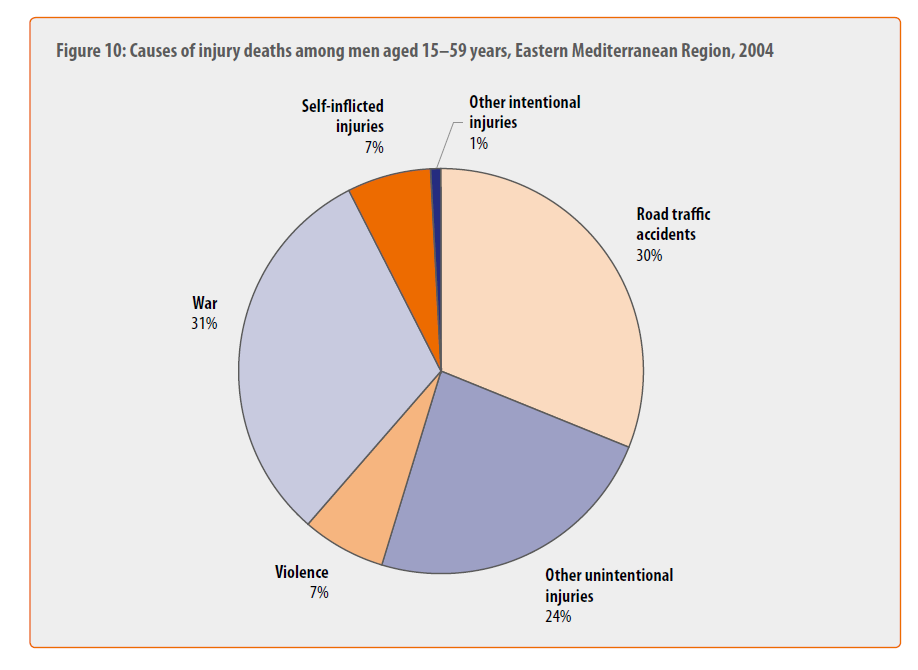 23 February, 2017
Injury Epidemiology
21
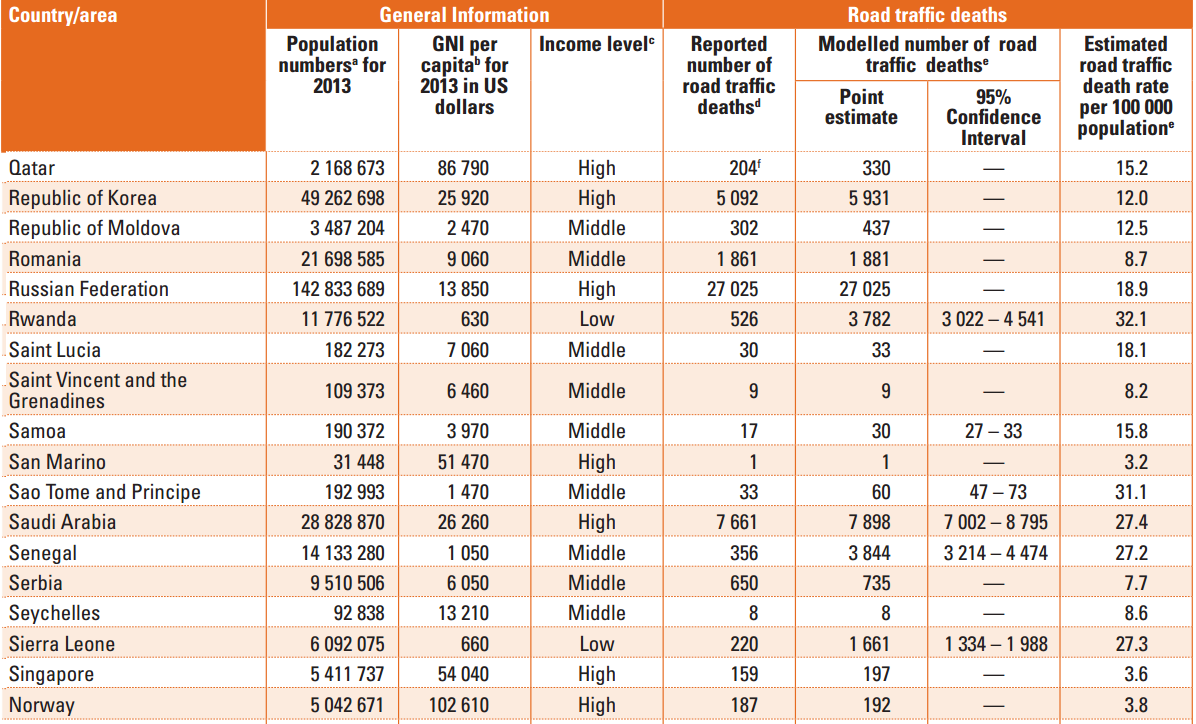 Global status report on road safety 2015.
23 February, 2017
Injury Epidemiology
22
http://www.who.int/violence_injury_prevention/road_traffic/death-on-the-roads/en/#deaths
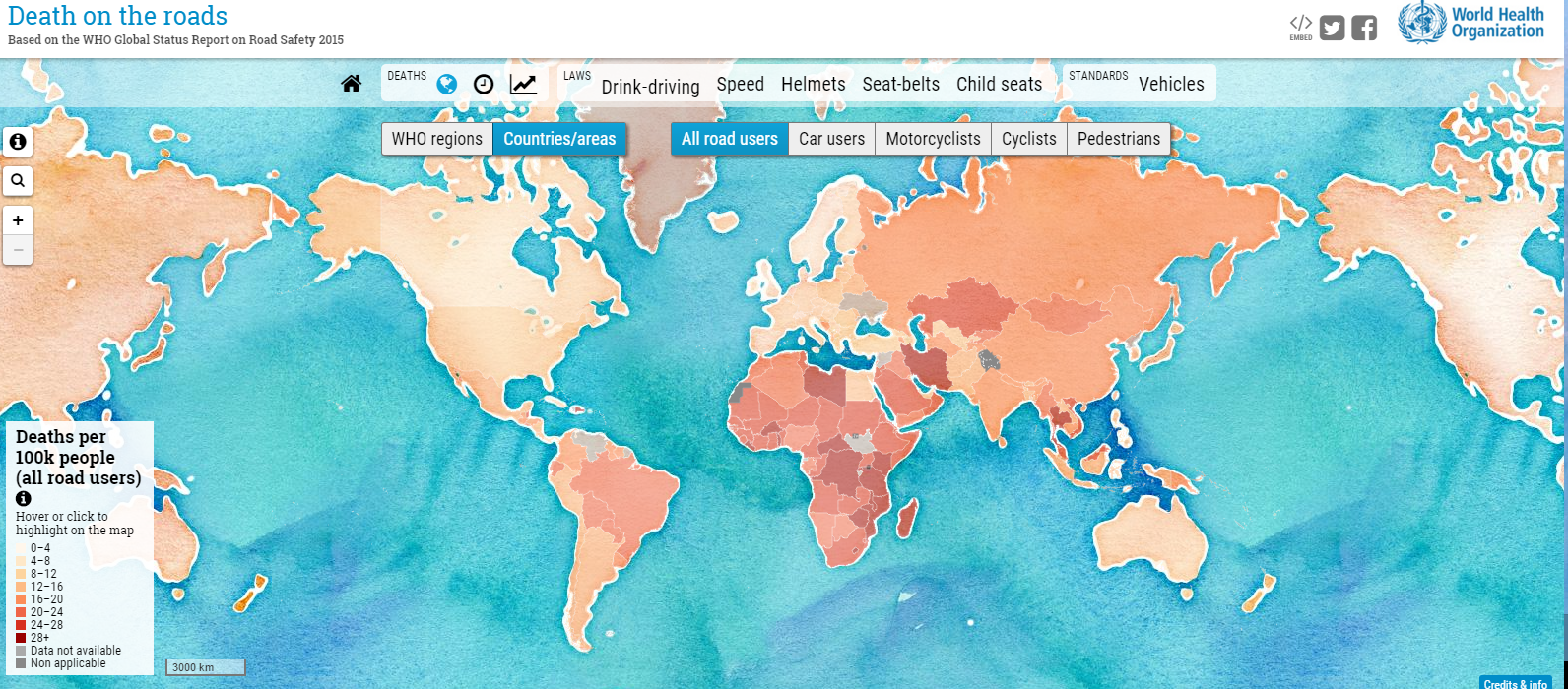 23 February, 2017
Injury Epidemiology
23
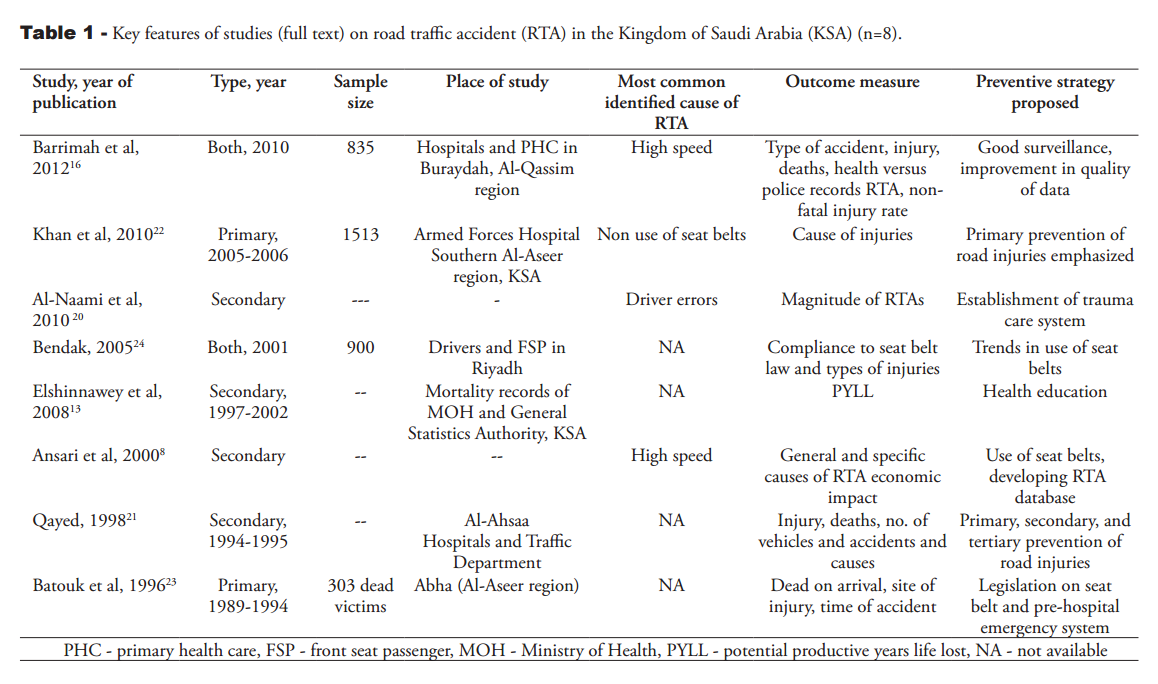 23 February, 2017
Injury Epidemiology
24
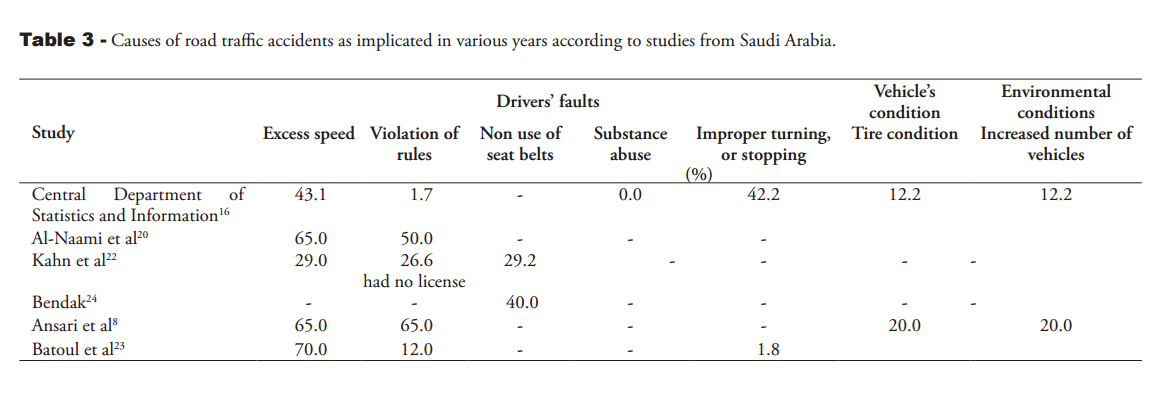 23 February, 2017
Injury Epidemiology
25
[Speaker Notes: Helmets
Seat-belts
Child seats
Pre-hospital system

% by types of vehicles]
Types of Data & Potential Sources of Information
23 February, 2017
Injury Epidemiology
26
Source: adapted from Krug et al., eds., 2002
23 February, 2017
Injury Epidemiology
27
PREVENTION & CONTROL
LEVELS & CONCEPTS
Primary prevention: raising awareness of the community, at its different levels, as to methods of avoiding injuries. This includes health promotion / health education activities and applying preventive measures accordingly  
Secondary prevention: early detection, proper evaluation and management of injuries at different levels of healthcare delivery (primary, secondary and tertiary facilities) 
Tertiary prevention: management of complications of injuries, especially disabilities, including rehabilitative measures and approaches, improvement of quality of life of injury victims, as well as palliative care, when needed
23 February, 2017
Injury Epidemiology
29
KSA EFFORTS
23 February, 2017
Injury Epidemiology
30
http://moh-ncd.gov.sa/injury/index.php
23 February, 2017
Injury Epidemiology
31
Surveillance System
Education 
Capacity Building
23 February, 2017
Injury Epidemiology
32
Applications
Application
Host: victim: e.g. driver, passenger, pedestrian..
Agent: mechanical / thermal energy 
Environment: vehicle, road, social
23 February, 2017
Injury Epidemiology
34
Application
Primary prevention: This includes legislations, health promotion activities and applying preventive measures (seat-belts, child restraints, air-bags, good roads, following traffic rules, etc)   
Secondary prevention: Early detection, proper evaluation and management of RTI at different levels of healthcare delivery (especially tertiary facilities: e.g. emergency / trauma facilities and related services) 
Tertiary prevention: Management of complications of RTI, especially disabilities, on medical / social / economic levels, including rehabilitative and physiotherapy measures
23 February, 2017
Injury Epidemiology
35
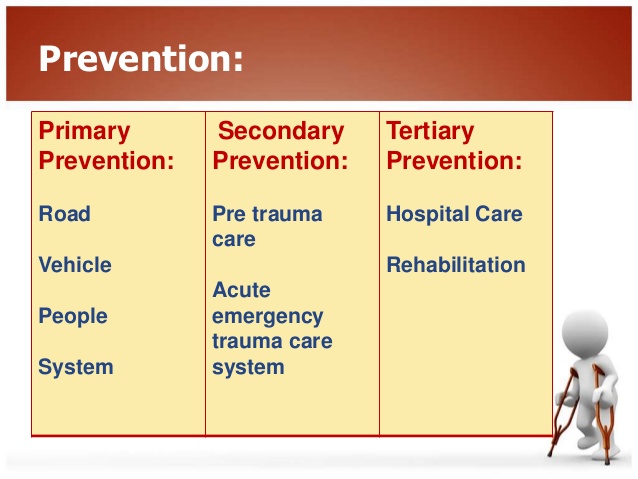 23 February, 2017
Injury Epidemiology
36
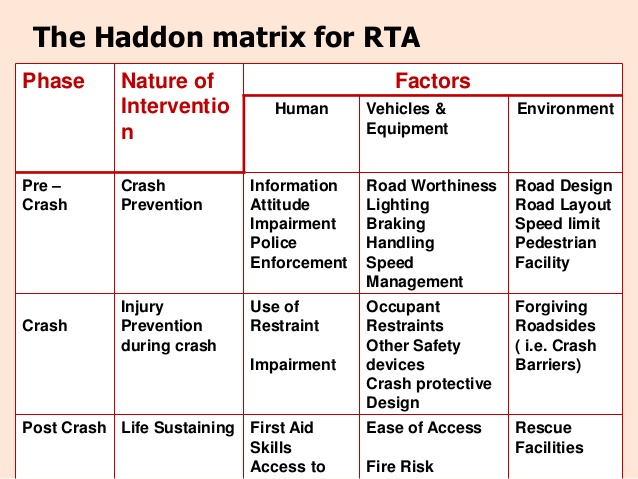 23 February, 2017
Injury Epidemiology
37
23 February, 2017
Injury Epidemiology
38
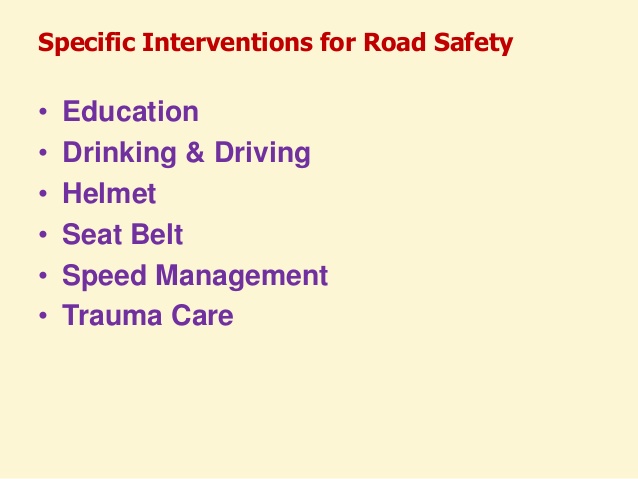 23 February, 2017
Injury Epidemiology
39
23 February, 2017
Injury Epidemiology
40
23 February, 2017
Injury Epidemiology
41
23 February, 2017
Injury Epidemiology
42
23 February, 2017
Injury Epidemiology
43
“Prevention is the Vaccine for the Disease of Injury”
23 February, 2017
Injury Epidemiology
44
Injury Surveillance
Assess status
Program evaluation
Define priorities
Stimulate research
Standard classification to compare data
23 February, 2017
Injury Epidemiology
45
Surveillance Types
Passive:
Routine data collection for dual (original + surveillance) limited resources, by front-lines HCPs
 Active:
Seeking injury cases, large resources, by PH services, different data sources
Nature, trends, size, source, clusters, hazards, risks.
23 February, 2017
Injury Epidemiology
46
Surveillance Types
Core:
Detection, registration, confirmation, reporting, analytics, feedback.

Support:
Communication, training, supervision, resource provision
23 February, 2017
Injury Epidemiology
47
References
Robertson LS.  Injury epidemiology.  Research & control strategies.  3rd edition.  Oxford, New York: Oxford University Press, 2007
WHO. World report on violence and health.  Geneva: World Health Organization, 2002 
 Rivara FP. Injury control: a guide to research and program evaluation. Cambridge, New York: Cambridge University Press, 2001
WHO Global Consultation on Violence and Health,  Violence: a public health priority. Geneva: World Health Organization, 1996
23 February, 2017
Injury Epidemiology
48